Anatomy of pharynx
Prepared by/
Ass. Lecturer: Sara Mostafa
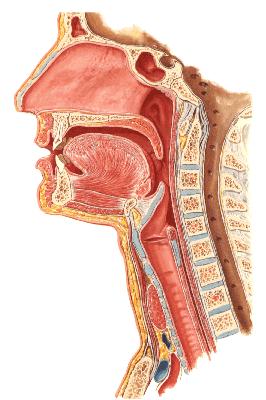 Description
The pharynx is situated behind the nasal cavities, the mouth, and the larynx 

It may be divided into nasal, oral, and laryngeal parts

Its upper, wider end lying under the skull

Its lower, narrow end becoming continuous with the esophagus opposite the sixth cervical vertebra
Description
The pharynx has a musculomembranous wall, which is deficient anteriorly

Here, it is replaced by the posterior openings into the nose (choanae), the opening into the mouth, and the inlet of the larynx

By means of the auditory tube, the mucous membrane is also continuous with that of the tympanic cavity
Nasopharynx
Site
Extension 
Communication
Relations
Contents
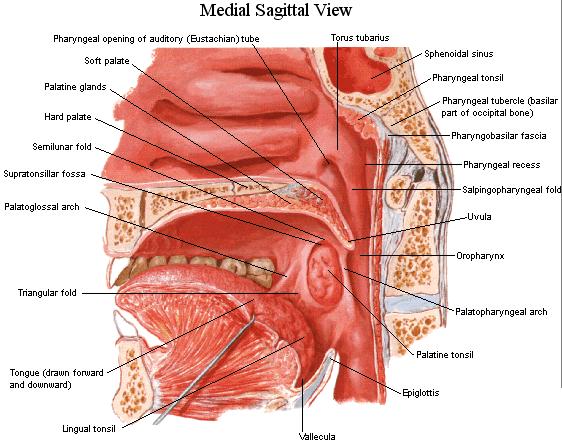